Discount Programs
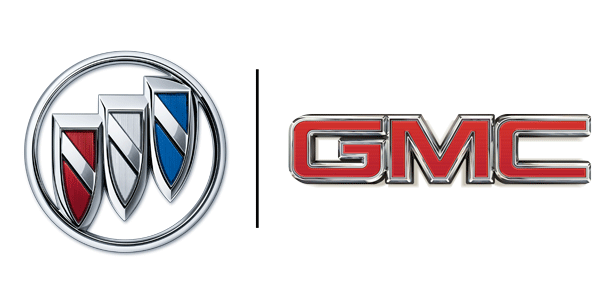 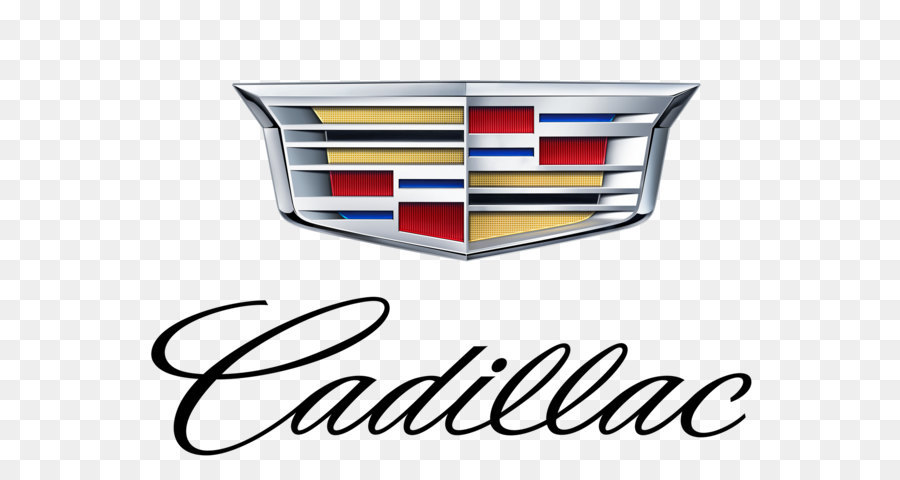 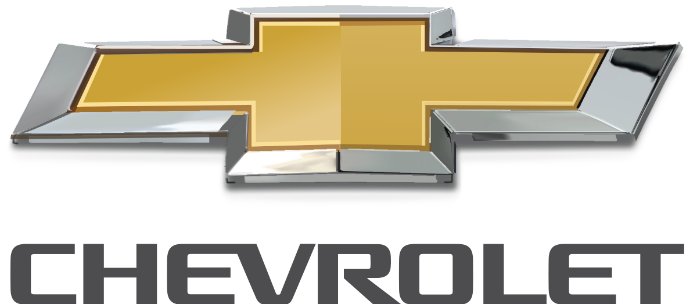 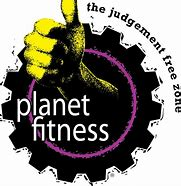 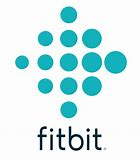 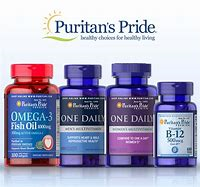 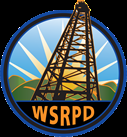 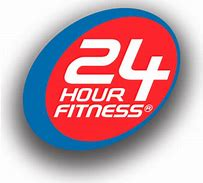 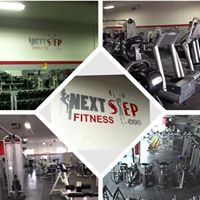 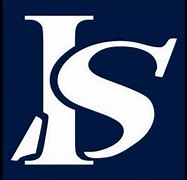 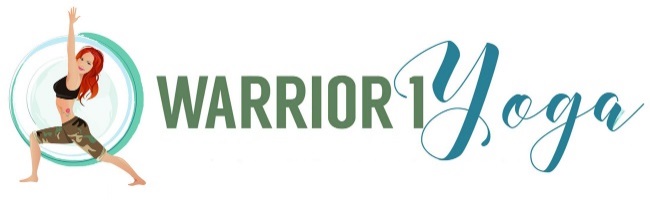 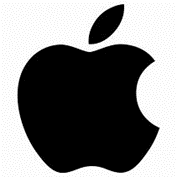 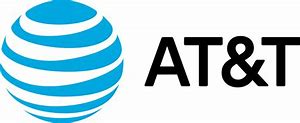